Welcome to the Morningside laboratory door sign generator courtesy of Environmental Health & Safety!
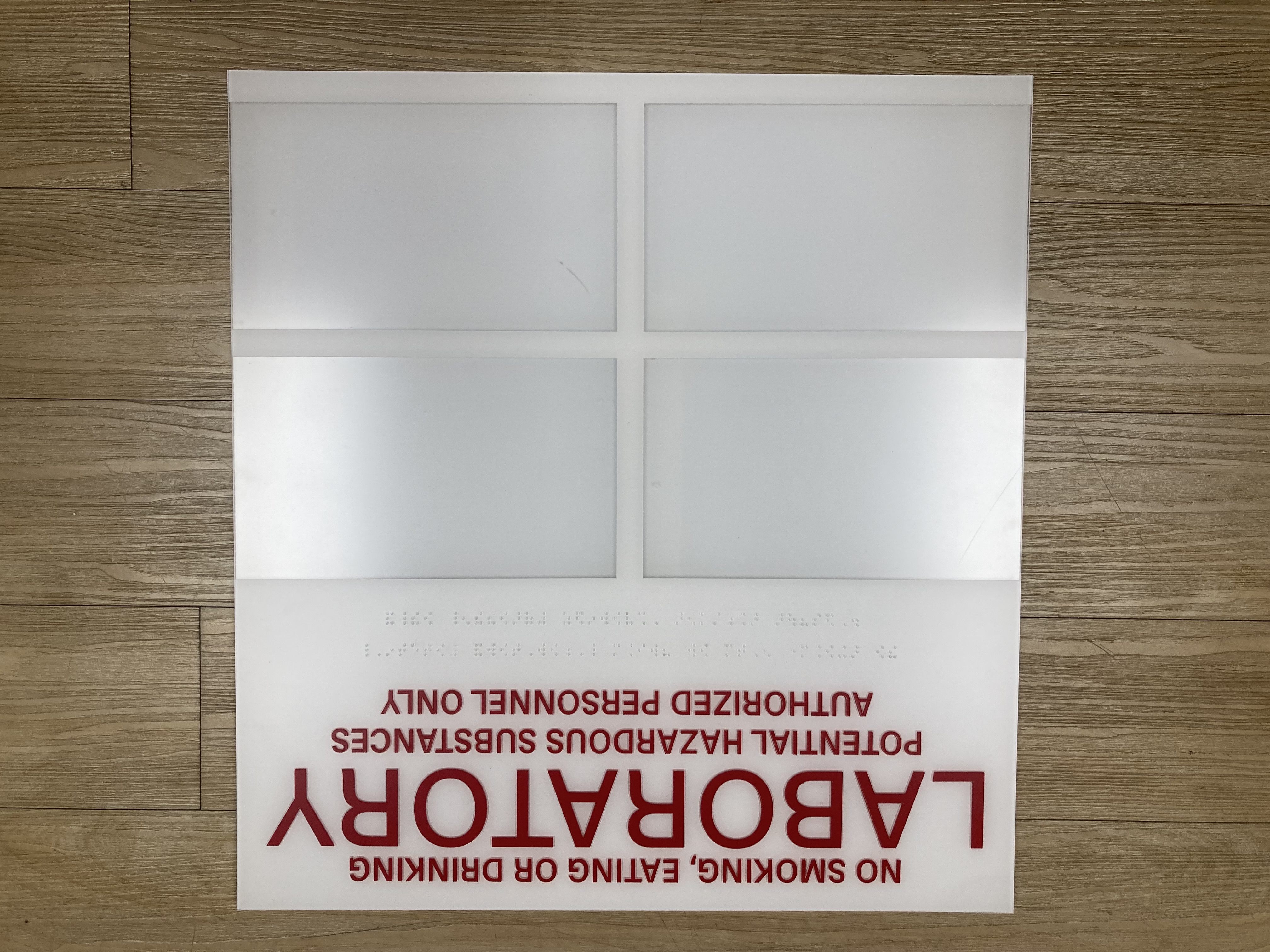 In the event of an emergency, it is required for laboratory spaces to have emergency contact information as well as laboratory hazards posted on the outside of each laboratory door. Completion of this door sign generator is required by EH&S.
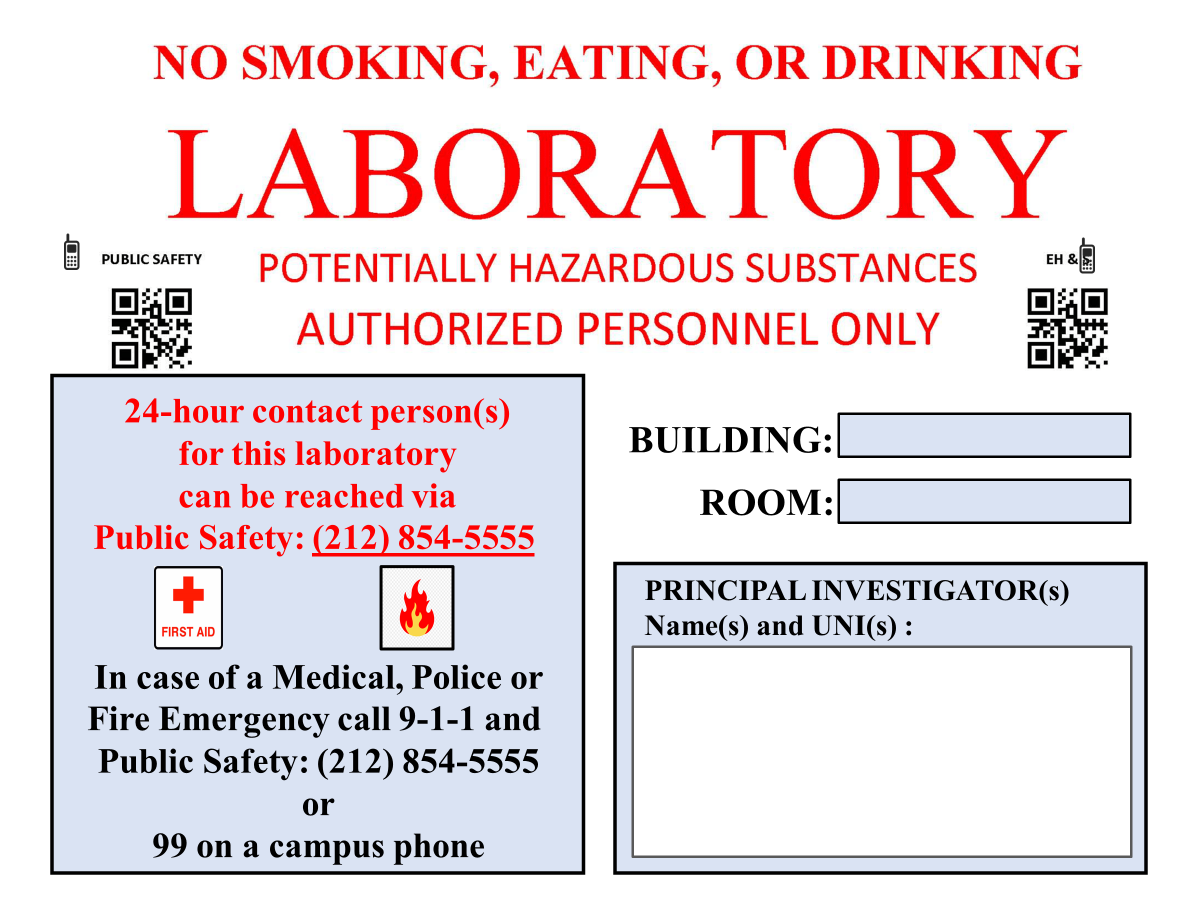 This file can be used to generate door signs for all laboratories at Morningside. This process should take 5-10 minutes.

1) Please download this file and open in PowerPoint for best results. 

2) Determine what door sign your laboratory has:
• No door sign holder or one page door sign (Go to slide 2)
• 4 x 4 door sign holder  (Skip to Slide 5)

 3) Please follow instructions on individual slides and fill out each door sign to the best of your ability. 

Please contact labsafety@columbia.edu if you have any questions or concerns about this sign maker. Thank you!
Quad 1
Quad 2
Quad 3
Quad 4
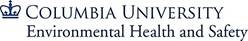 Welcome to the Morningside laboratory door sign generator courtesy of Environmental Health & Safety!
Slides 2-4 can be used to generate door signs for laboratories with no door sign holder or different door sign holder than the 4 x 4 door sign holder.

Step 1: Refer to slide 3 and 4 and determine what hazard pictograms apply to the laboratory.

Step 2: Copy and paste hazard pictograms onto the door sign on slide 4 in the “Laboratory Hazards” section.

Step 3: Fill out occupancy information on slide 4 in the “Principal Investigators” section. 

Step 4: Once slide 5 is completed and all sections are filled out, print out the full size slide (scaled to fit 8.5” x11” paper) and post on/near the laboratory door.



Please contact labsafety@columbia.edu if you have any questions or concerns about this sign maker. Thank you!
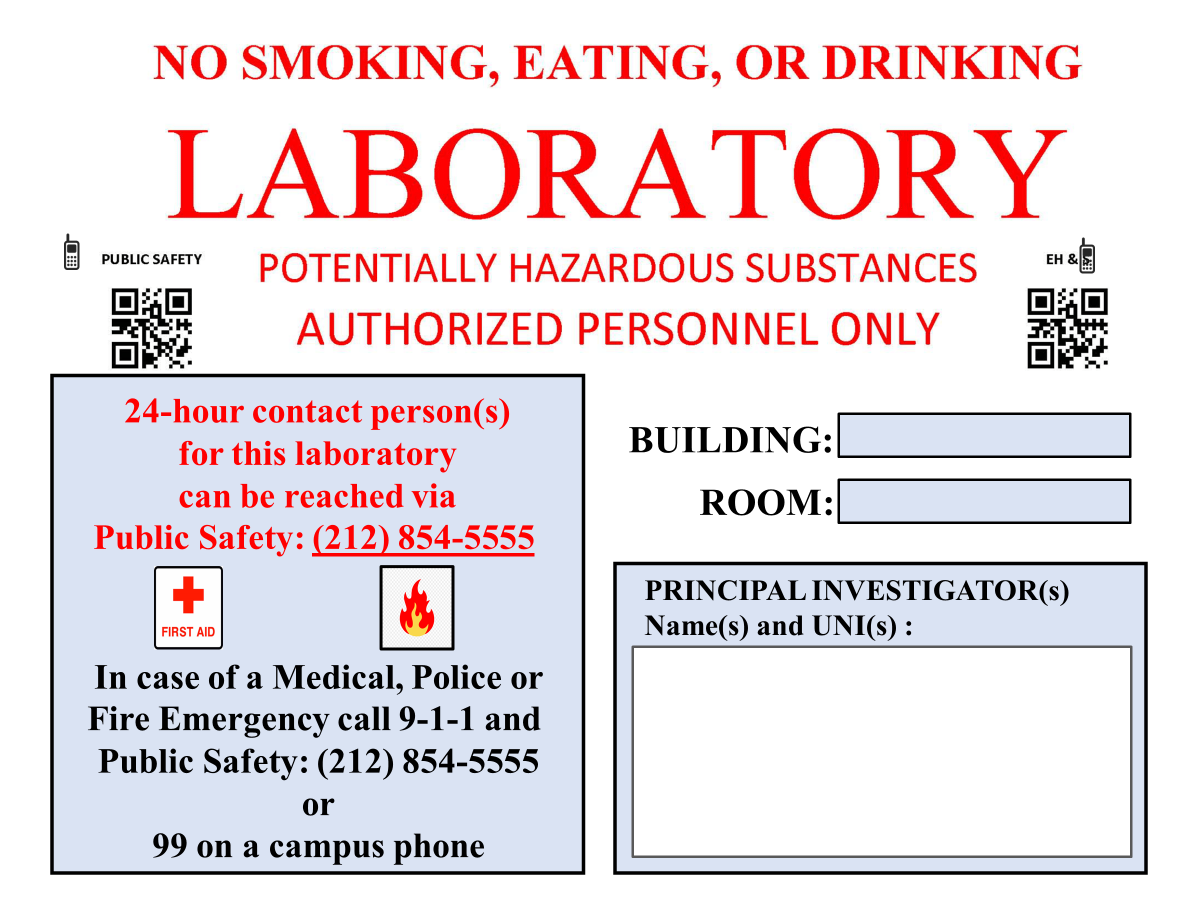 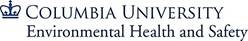 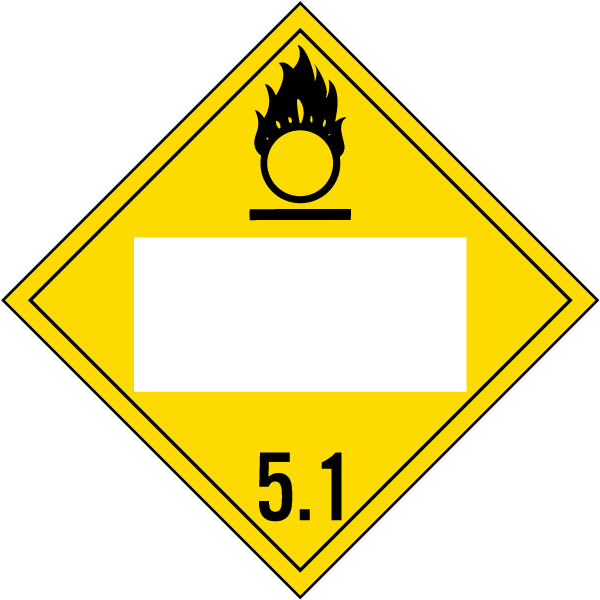 Laboratory Hazard Pictograms
Oxidizing Gas
The following pictograms will be used for the laboratory hazards section of your door sign (found on slide 5). Please copy and paste relevant symbols between this slide and slide 5. To determine what hazard pictograms are relevant, please consult chemical Safety Data Sheets (SDS) and/or the laboratory's LATCH hazard assessment.
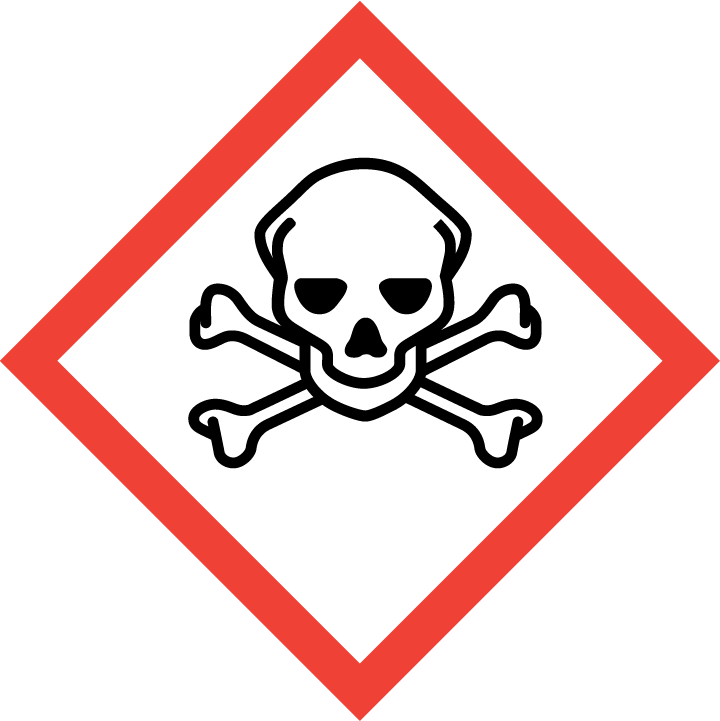 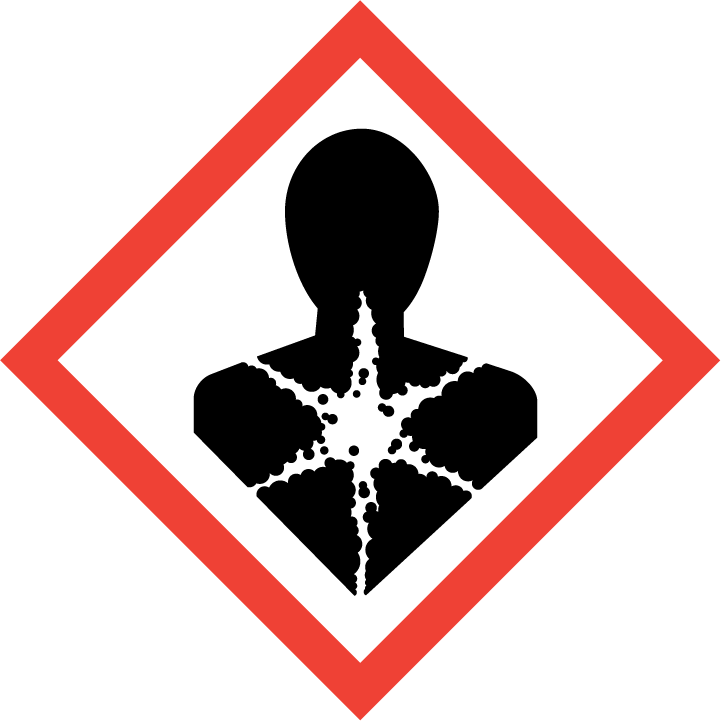 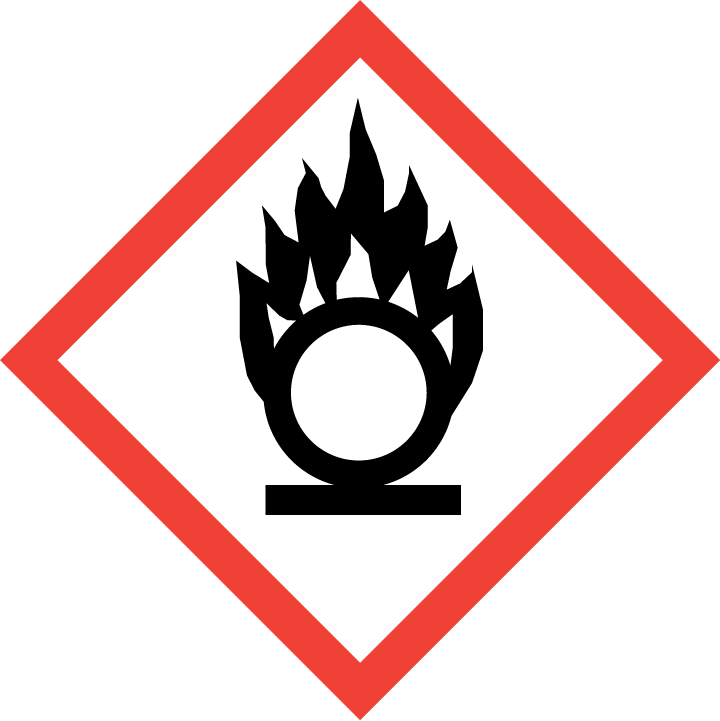 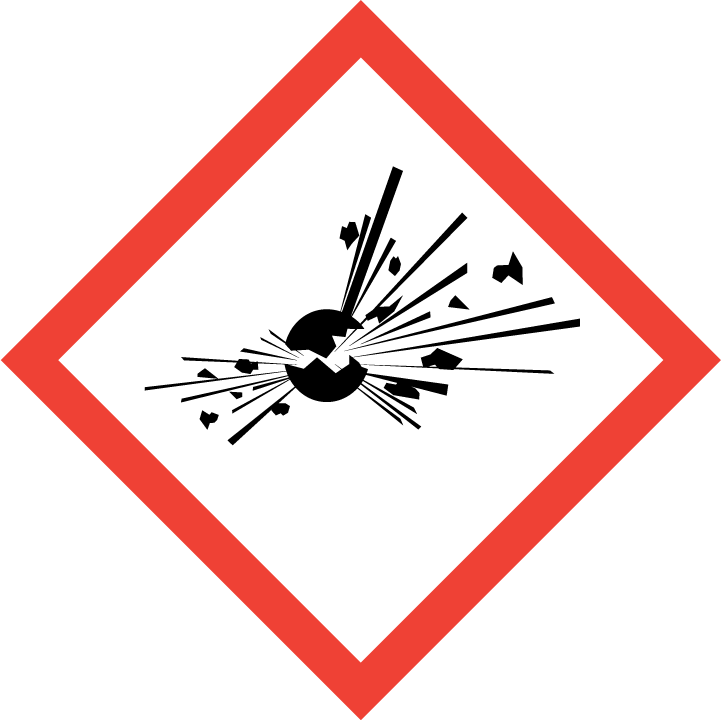 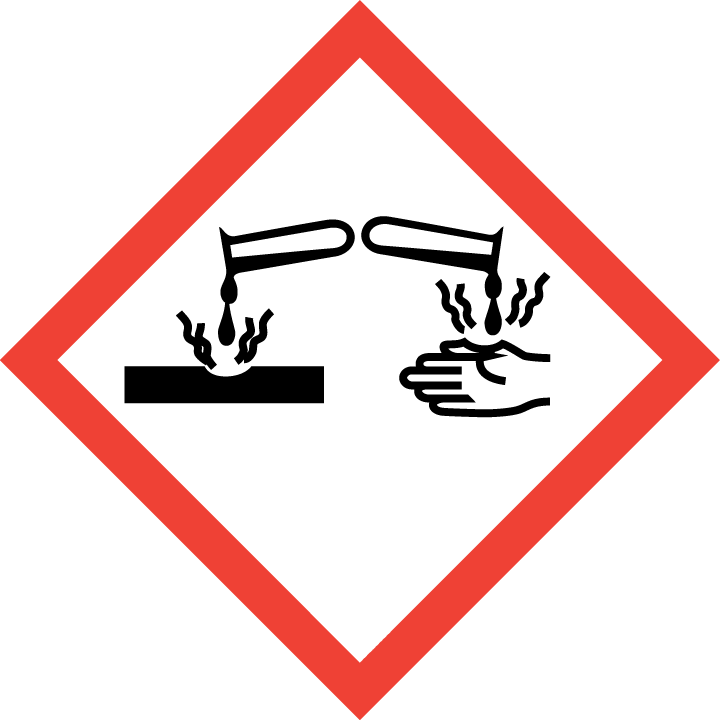 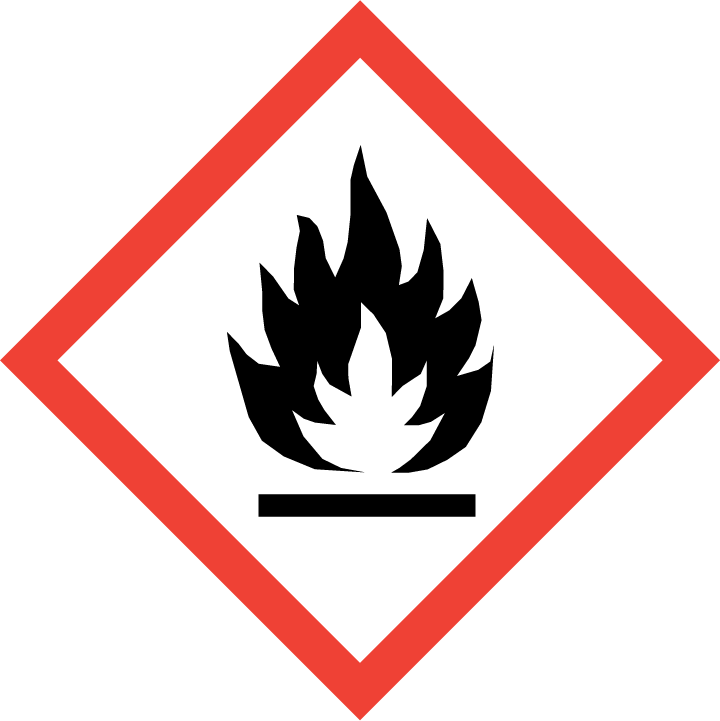 Oxidizers
Explosives/Reactives
Flammables
Corrosives
Toxics
Health Hazards
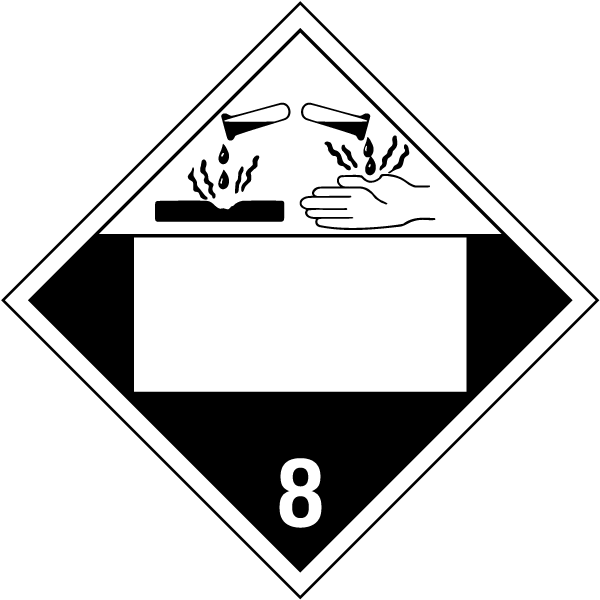 Corrosive Gas
If your laboratory stores compressed gases, please use each relevant hazardous gas symbol below. Refer to the hazard labels on each compressed gas cylinder to choose from the symbols below.  If the laboratory only stores inert gases, use the green inert gas sign only.
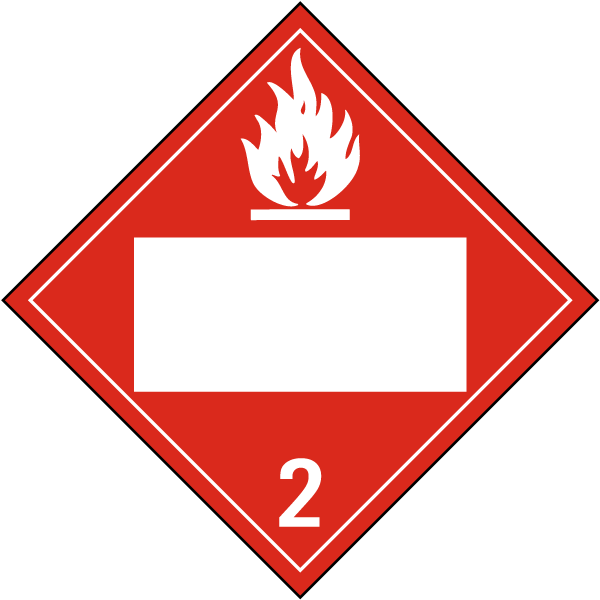 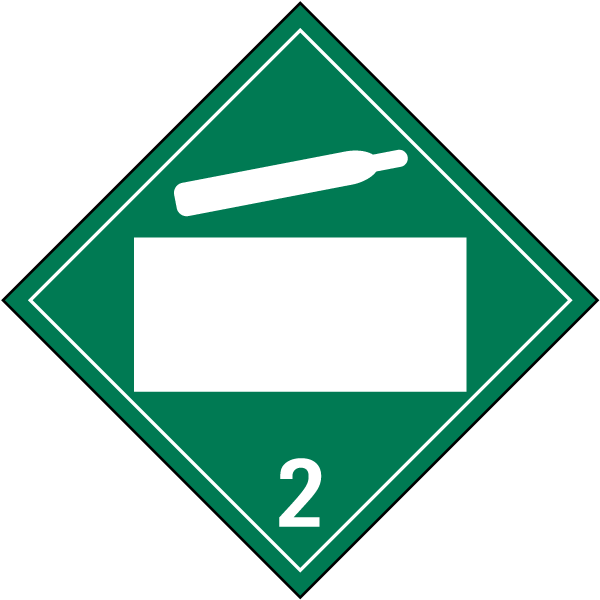 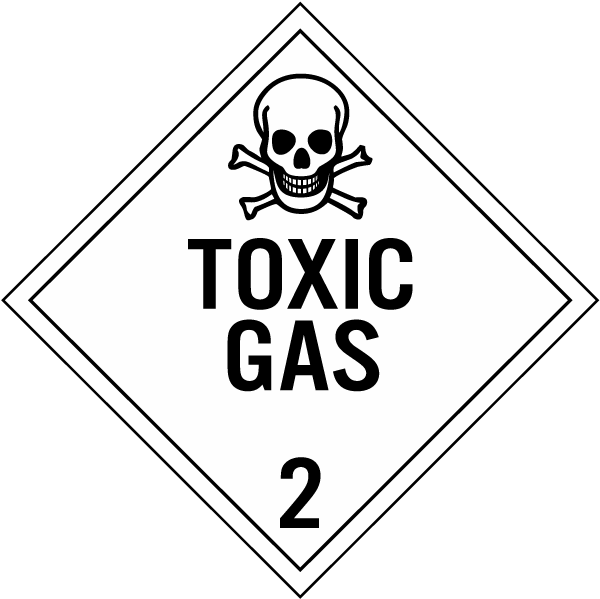 Compressed Gas (Inert)
Flammable Gas
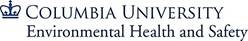 Quad 3
[Speaker Notes: Missing: water reactive, cryogenic, unstable 

Insert cryogenic sign 

Change gas and dangerous when wet, spontaneously combustible to GHS pictograms]
Specialized Hazard Pictograms
This section is only applicable to laboratories that handle specialized hazards. If your laboratory works with the below specialized hazards, please copy and paste relevant symbols between this slide and the next slide (slide 5).
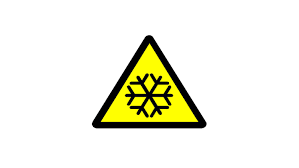 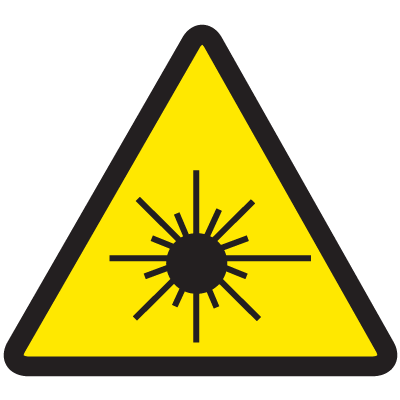 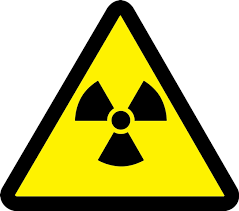 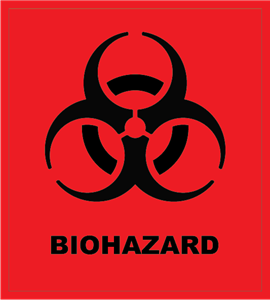 Cryogenic Materials
Biohazard
Lasers
Radiation
If you work with lasers, radioactive materials, or a high volume of cryogenics requiring an oxygen sensor your laboratory door will also require additional signage from EH&S. If you DO NOT have an additional door sign shown below, contact EH&S at the relevant email for signage guidance: ​
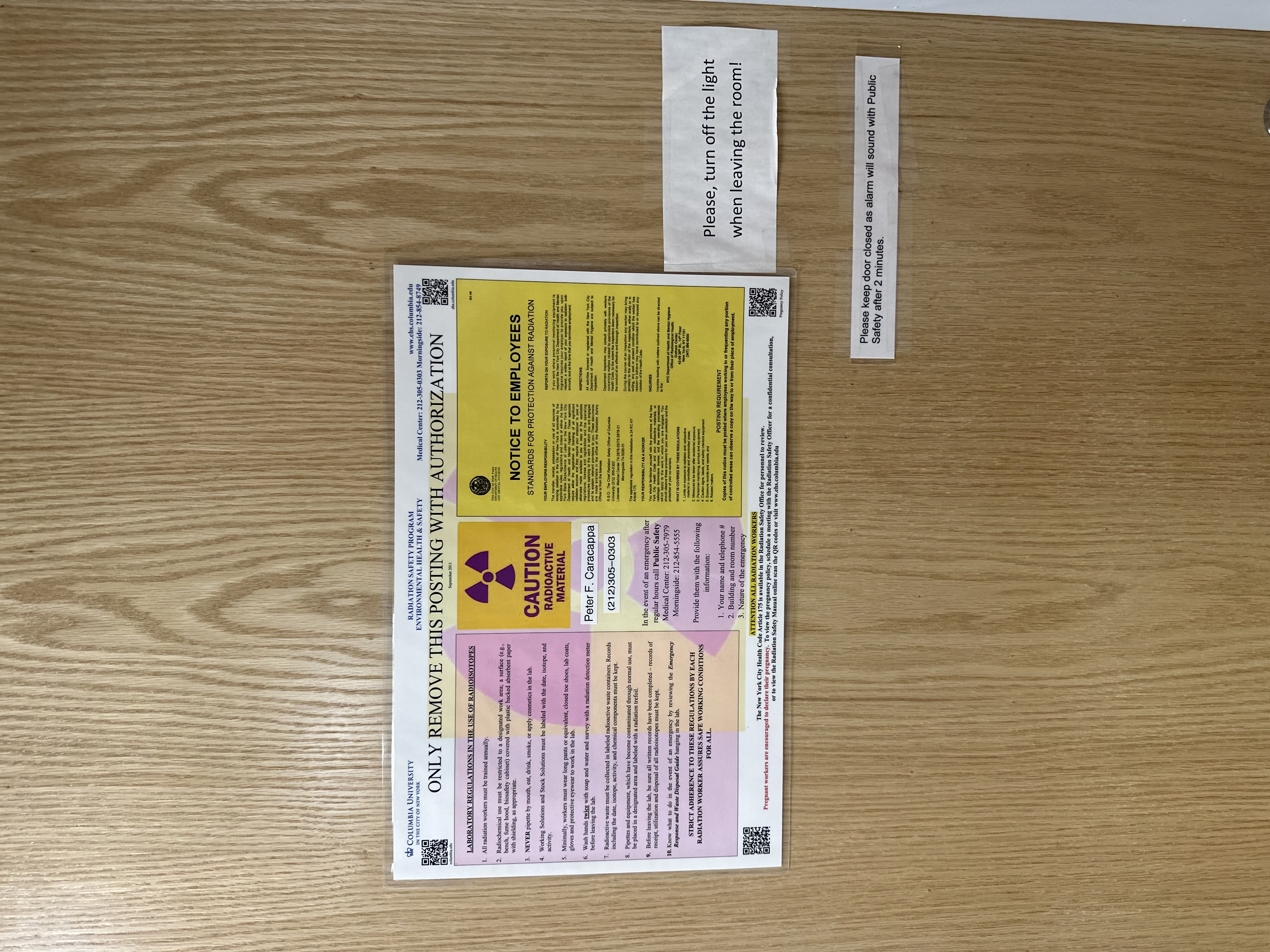 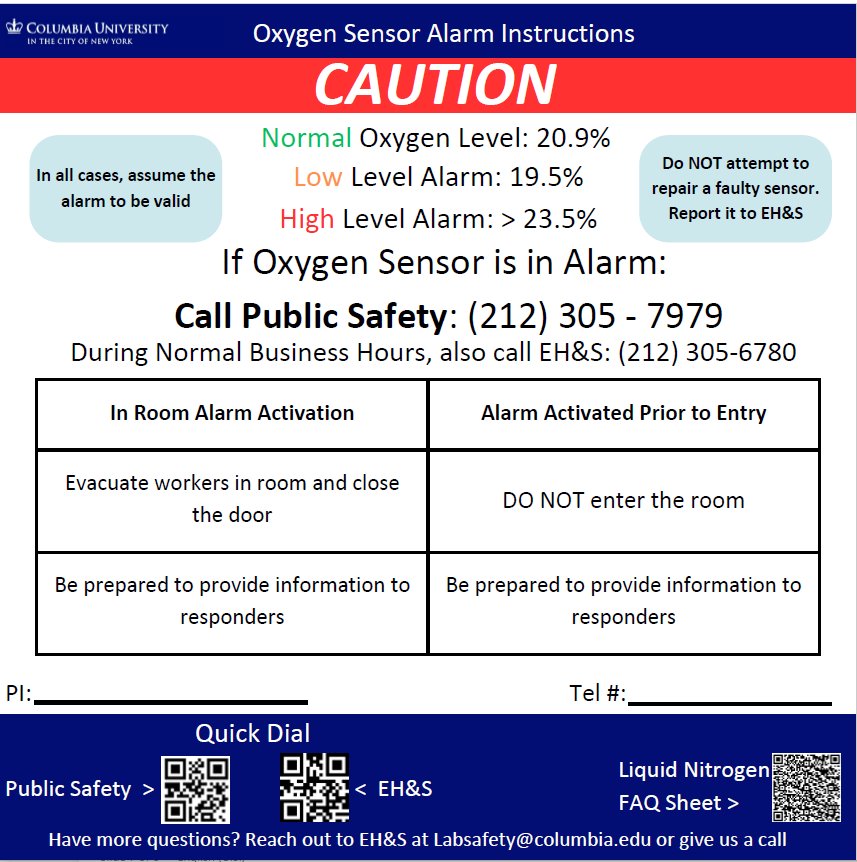 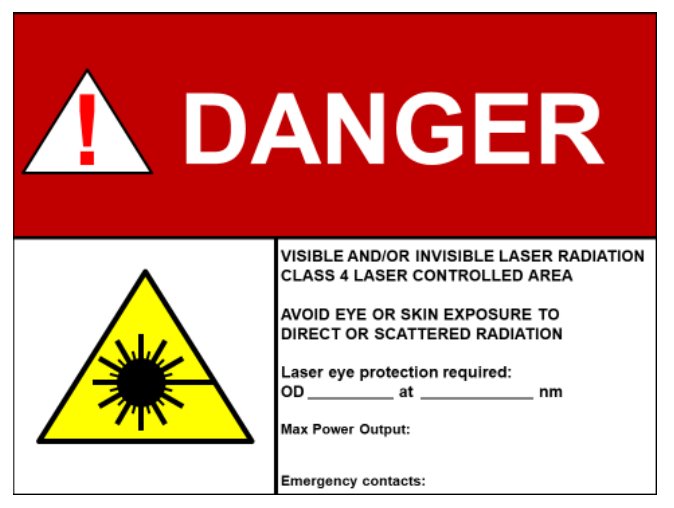 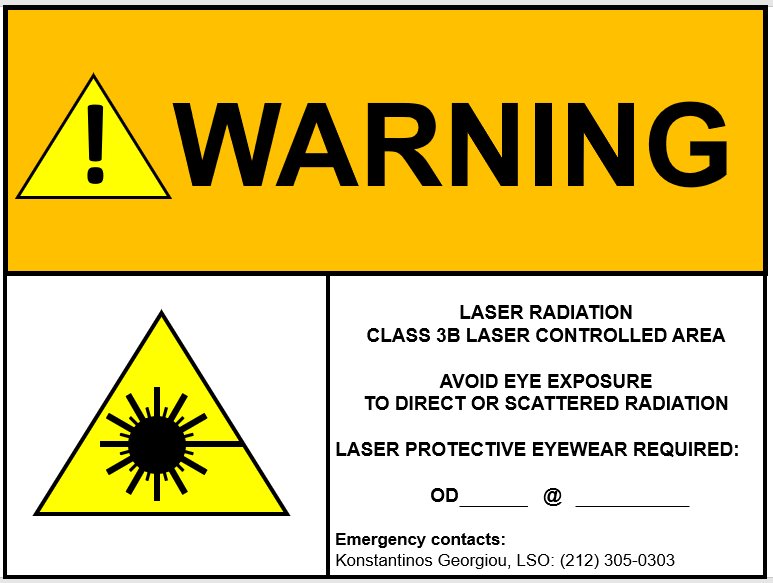 Lasers: contact:  lasersafety@columbia.edu 
Radioactive materials: contact: rso-ehrs@columbia.edu 
Cryogenics: contact: labsafety@columbia.edu
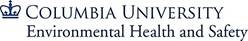 Quad 4
[Speaker Notes: Not sure if dimensions are right here]
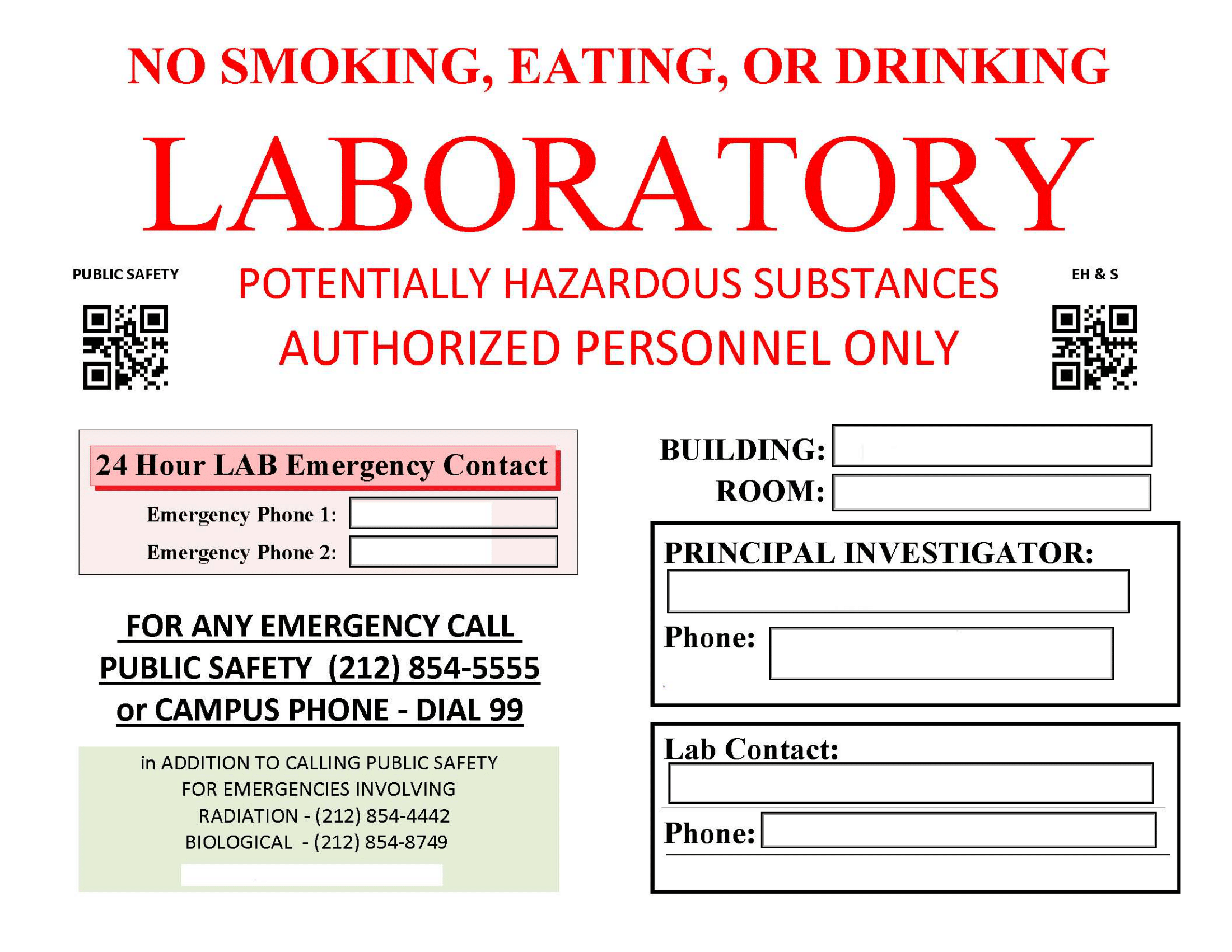 24-hour contact person(s) 
for this laboratory
can be reached via 
Public Safety: (212) 854-5555
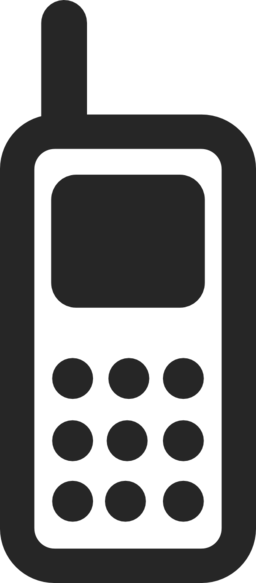 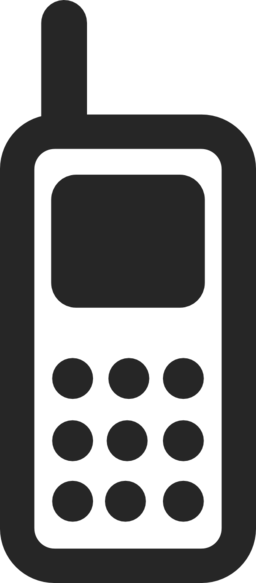 BUILDING:
ROOM:
PRINCIPAL INVESTIGATOR(s) Name(s) and UNI(s) :
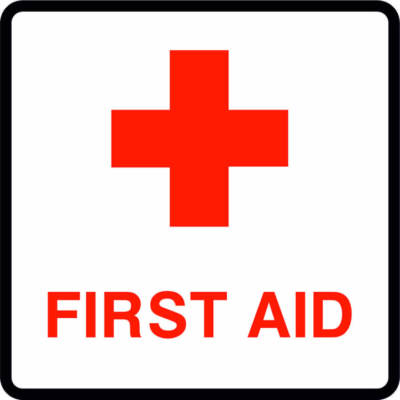 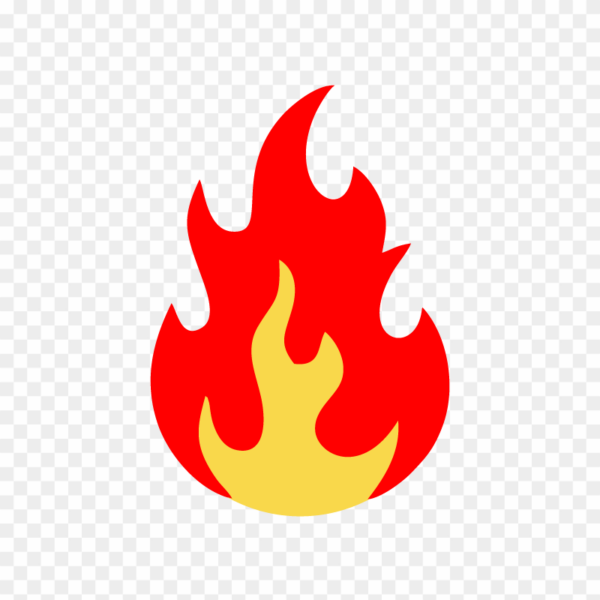 In case of a Medical, Police or Fire Emergency call 9-1-1 and 
Public Safety: (212) 854-5555
or  99 on a campus phone
Laboratory Hazards:
Welcome to the Morningside laboratory door sign generator courtesy of Environmental Health & Safety!
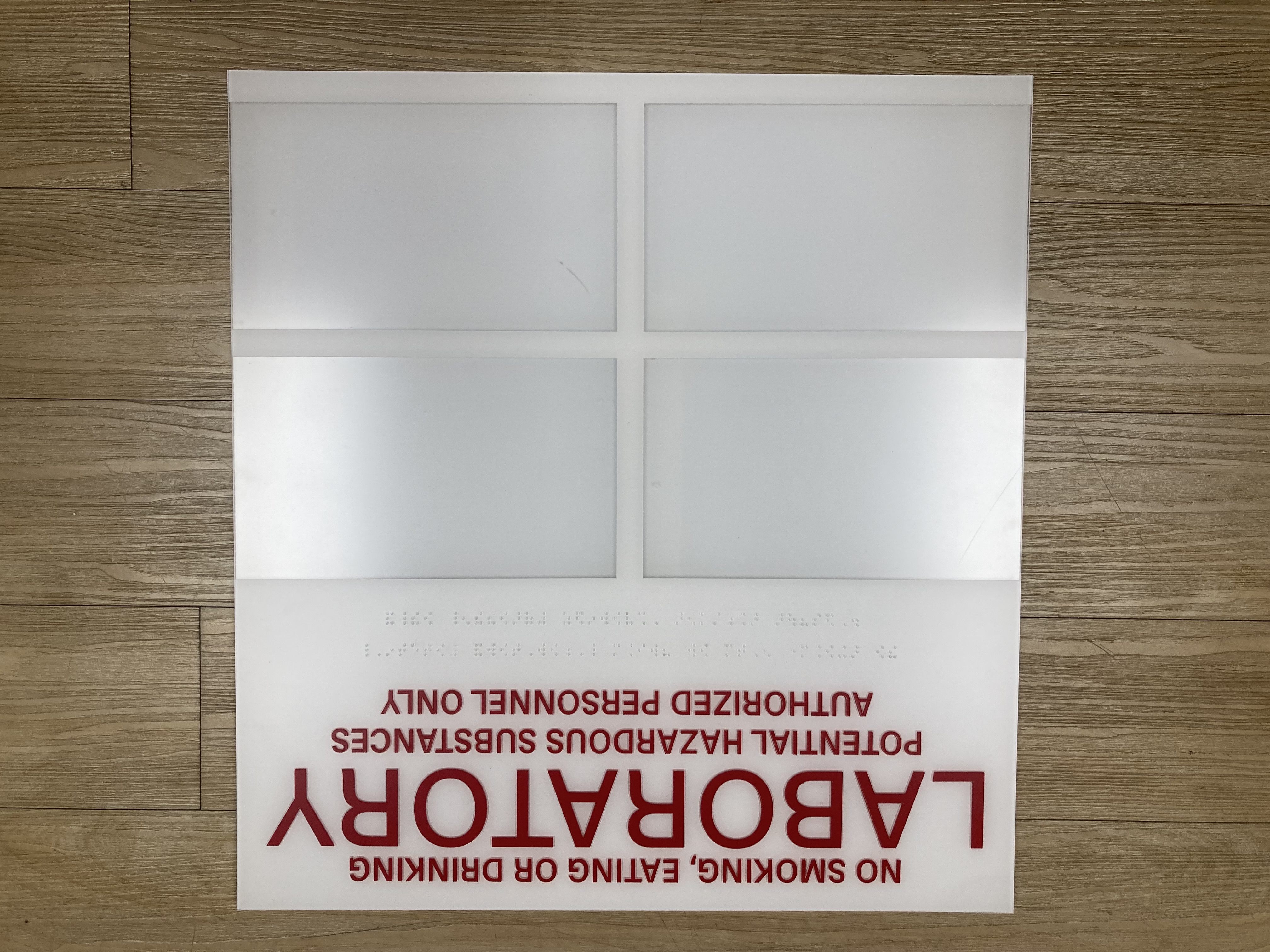 Slides 6-12 can be used to generate door signs for laboratories with the 4 x 4 door sign holder.
Quads 1-4 should be filled out as follows:
Occupancy Information: Principal Investigators (slide 7)
24-hour Emergency Contact Information (slide 8)
Laboratory Hazard Pictograms (slide 9/10)
Specialty Hazards (if applicable) (slide 11/12)
Quad 1
Quad 2
Quad 3
Quad 4
Note: Each quad has been configured to fit into the signage slot. Please do not change the dimensions of the signs. Print each slide as a full page print out, scaled to fit a 8.5” x11" piece of paper, before cutting out door sign for insertion. 

Please contact labsafety@columbia.edu if you have any questions or concerns about this sign maker. Thank you!
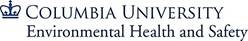 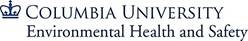 [Speaker Notes: Edits:
Quad 1: PI info
Quad 2: Emergency Contact (based on SA photos)
Rest stay same, unless SA photos show different]
Quad 1: Occupancy Information
Please enter information into the premade text box. Please list name and UNIs for all PIs that occupy the room. Update the sign as PIs information changes.
Principal Investigator(s)
Name(s) & UNI(s) :
BUILDING:
ROOM:
Please make sure to update lab roster & contact information in the LION system.​
The LION system can be accessed at the link below: ​
https://research.columbia.edu/lion ​
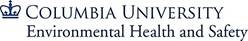 Quad 1
Quad 2: 24-hour Emergency Contact Information
Public Safety and EH&S have collaborated to produce a new laboratory emergency door sign. Note, this new sign does not list specific individuals or their contact information. Instead, Public Safety and EH&S rely on LION for the most up-to-date emergency contact information. To update your laboratory's 24-hour emergency contact information, please follow these instructions:

Log into LION, go to the LATCH section, click the personnel tab, and scroll down to the section for emergency contacts. Click the “Add Phone Number” to add a phone number that is 24-hour accessible so Public Safety can reach laboratory personnel in an emergency. 
If your laboratory door sign is missing the emergency contact information, please contact labsafety@columbia.edu.
24-hour contact person(s) 
for this laboratory and EH&S
can be reached via Public Safety: 
(212) 305-7979
In case of a Medical, Police or 
Fire Emergency call 9-1-1 
and Public Safety: (212) 305-7979
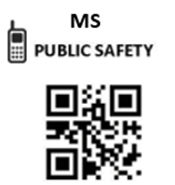 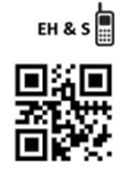 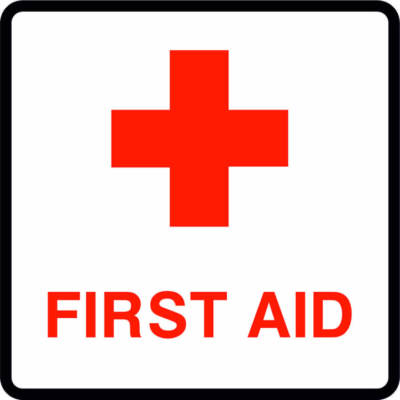 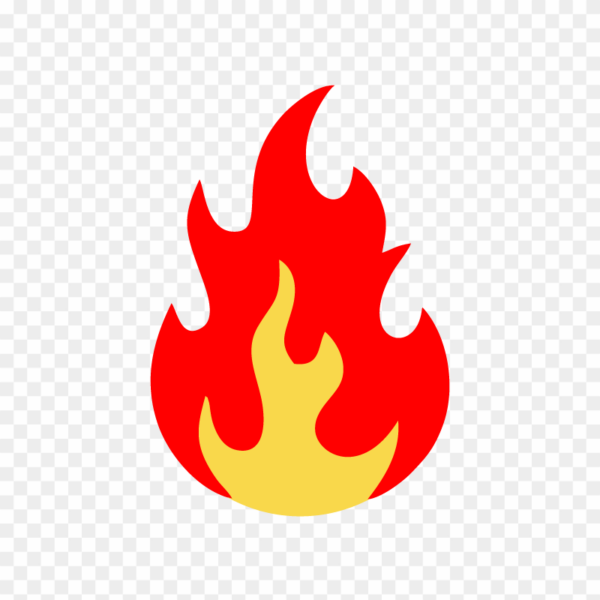 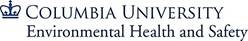 Quad 2
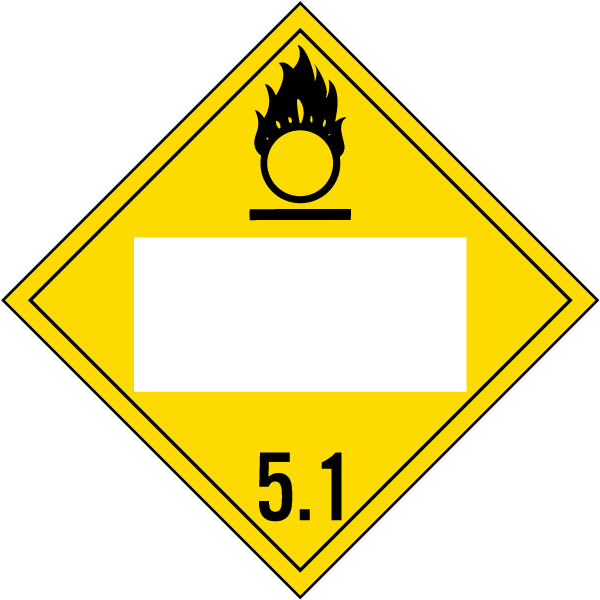 Quad 3: Laboratory Hazard Pictograms
Oxidizing Gas
The following pictograms will be used for the next section of your door sign (found on slide 10). Please copy and paste relevant symbols between this slide and the next slide. To determine what hazard pictograms are relevant, please consult chemical Safety Data Sheets (SDS) and/or the laboratory's LATCH hazard assessment.
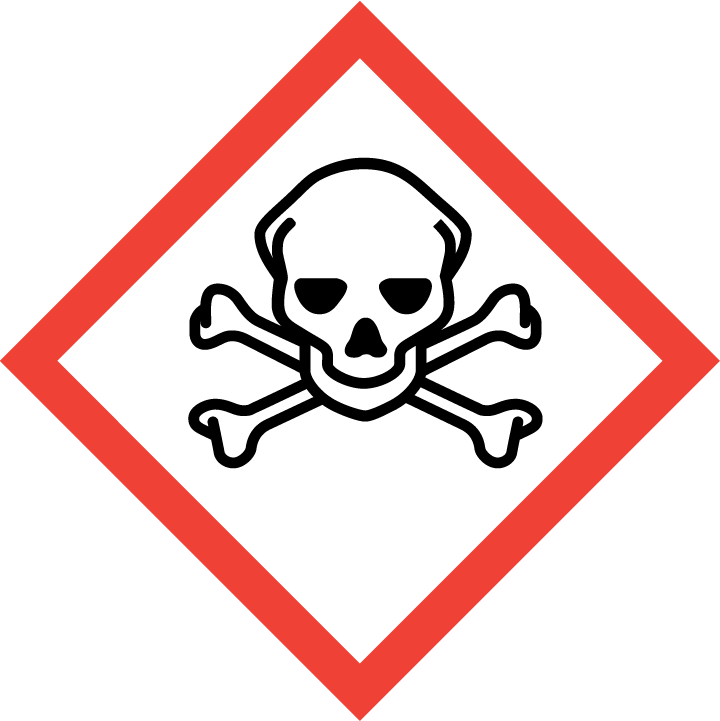 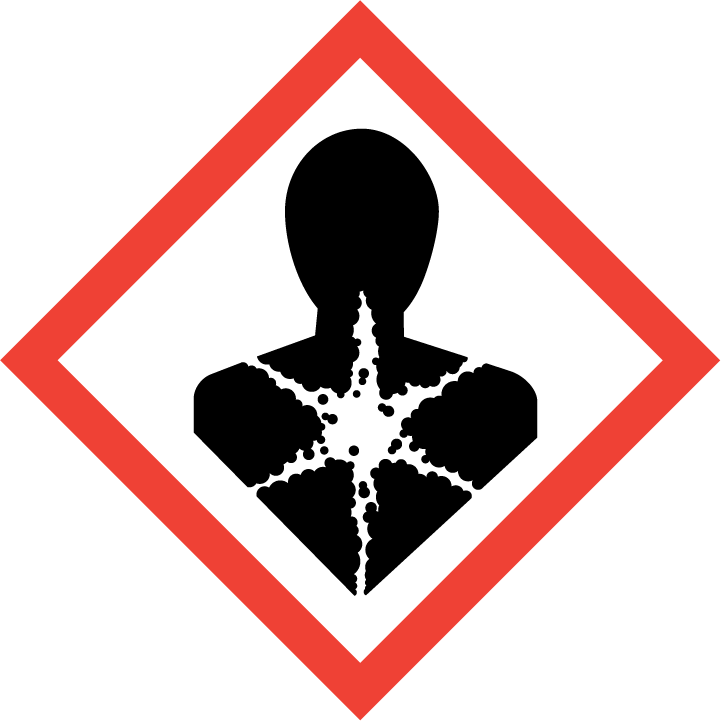 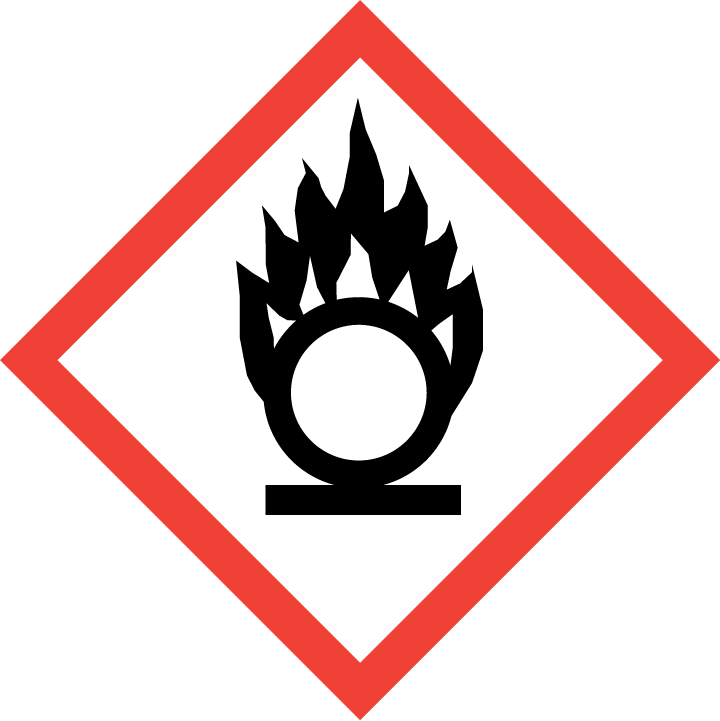 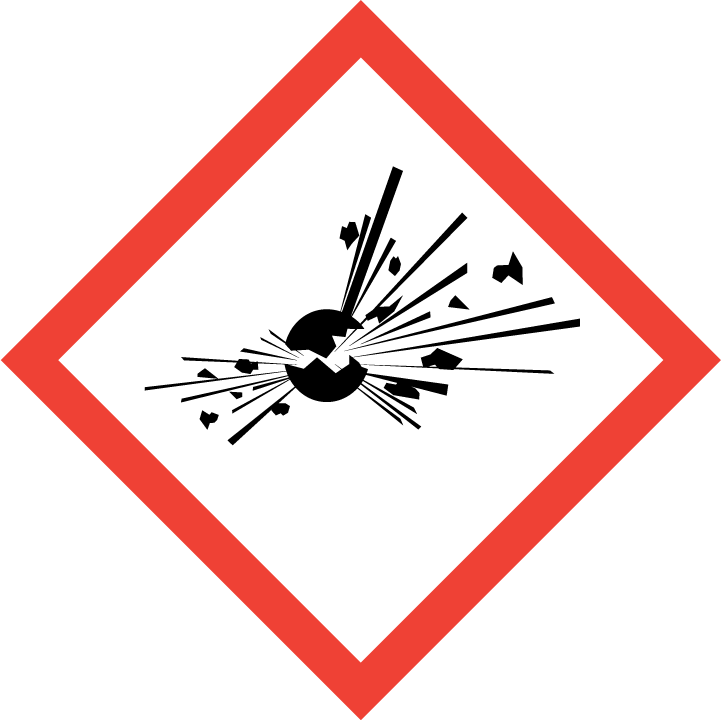 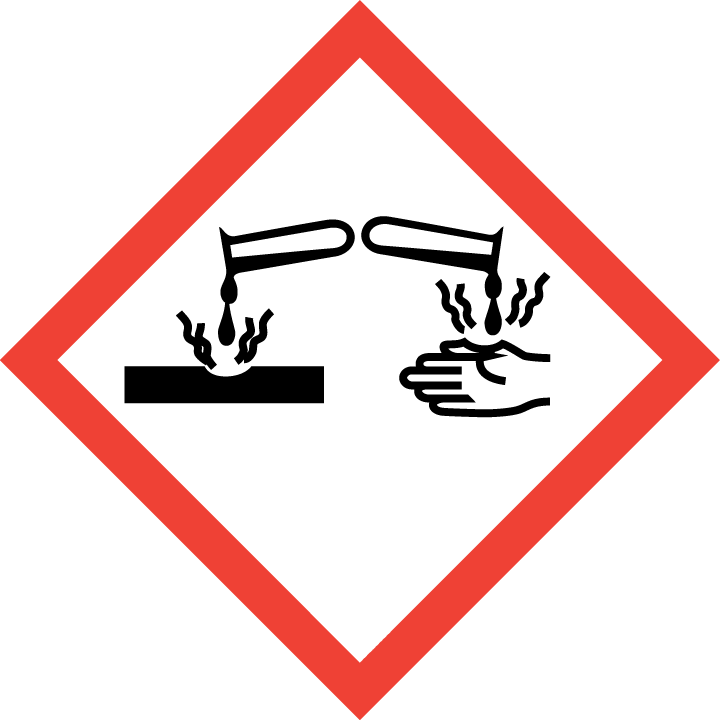 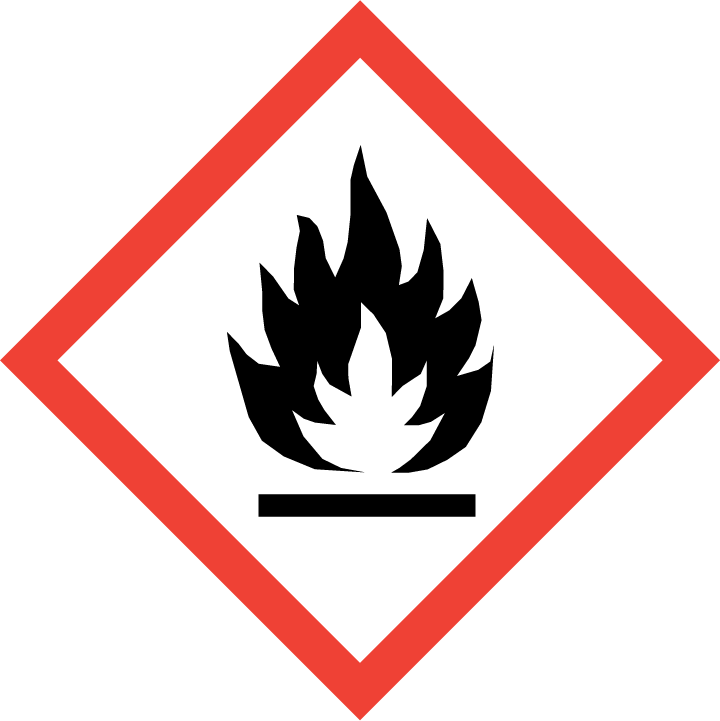 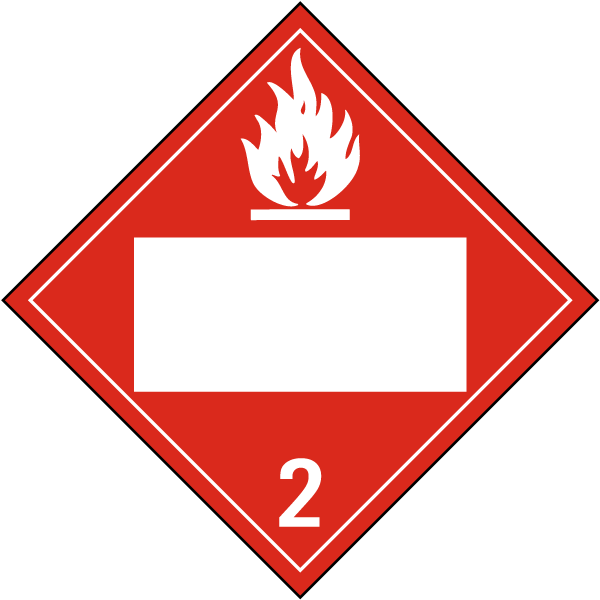 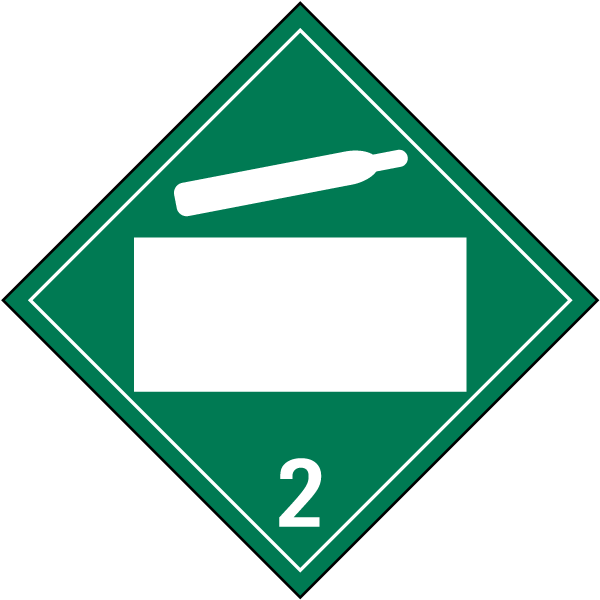 Compressed Gas (Inert)
Flammable Gas
Oxidizers
Explosives/Reactives
Flammables
Corrosives
Toxics
Health Hazards
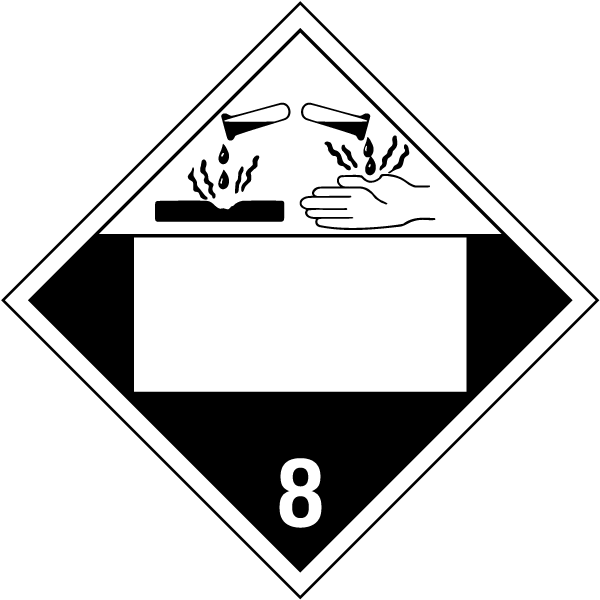 Corrosive Gas
If your laboratory stores compressed gases, please use each relevant hazard gas sign below. If the laboratory only stores inert gases, use the green inert gas sign.
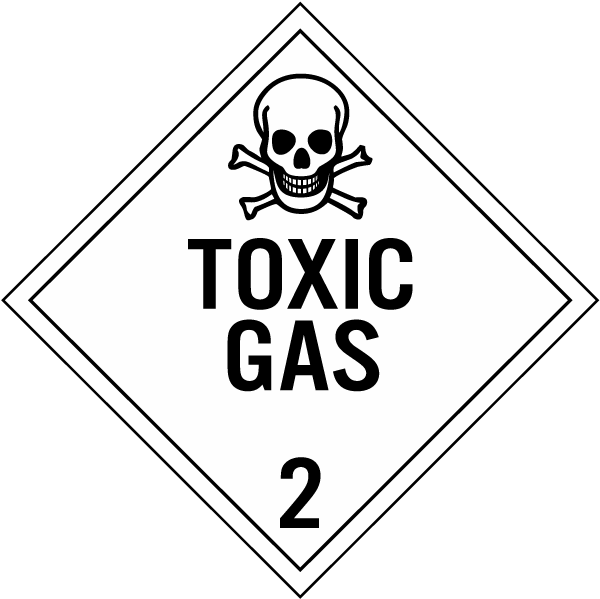 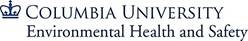 Quad 3
[Speaker Notes: Missing: water reactive, cryogenic, unstable 

Insert cryogenic sign 

Change gas and dangerous when wet, spontaneously combustible to GHS pictograms]
Quad 3: Laboratory Hazard Pictograms
Laboratory hazards must be presented as pictograms. Please copy and paste relevant pictograms from the previous slide onto this slide. The pictograms do not need to be placed in a specific order.
Laboratory Hazards:
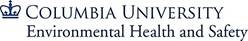 Quad 3
[Speaker Notes: Not sure about dimensions]
Quad 4: Specialized Hazards
This quad is only applicable to laboratories that handle specialized hazards. If your laboratory works with the below specialized hazards, please copy and paste relevant symbols between this slide and the next slide (slide 12).
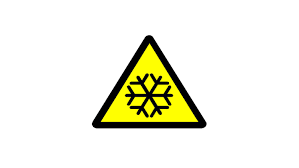 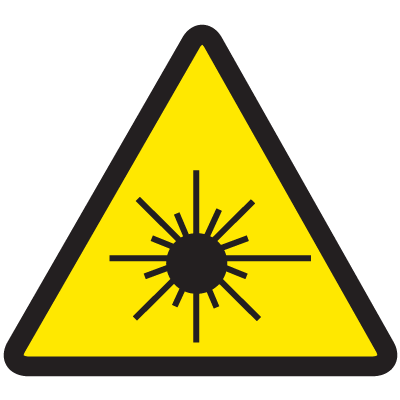 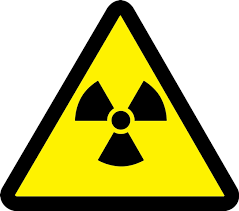 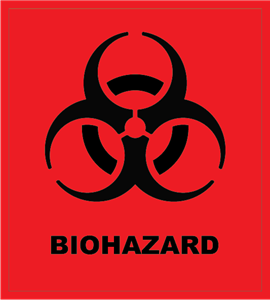 Cryogenic Materials
Biohazard
Lasers
Radiation
If you work with lasers, radioactive materials, or a high volume of cryogenics requiring an oxygen sensor your laboratory door will also require additional signage from EH&S. If you DO NOT have an additional door sign shown below, contact EH&S at the relevant email for signage guidance: ​
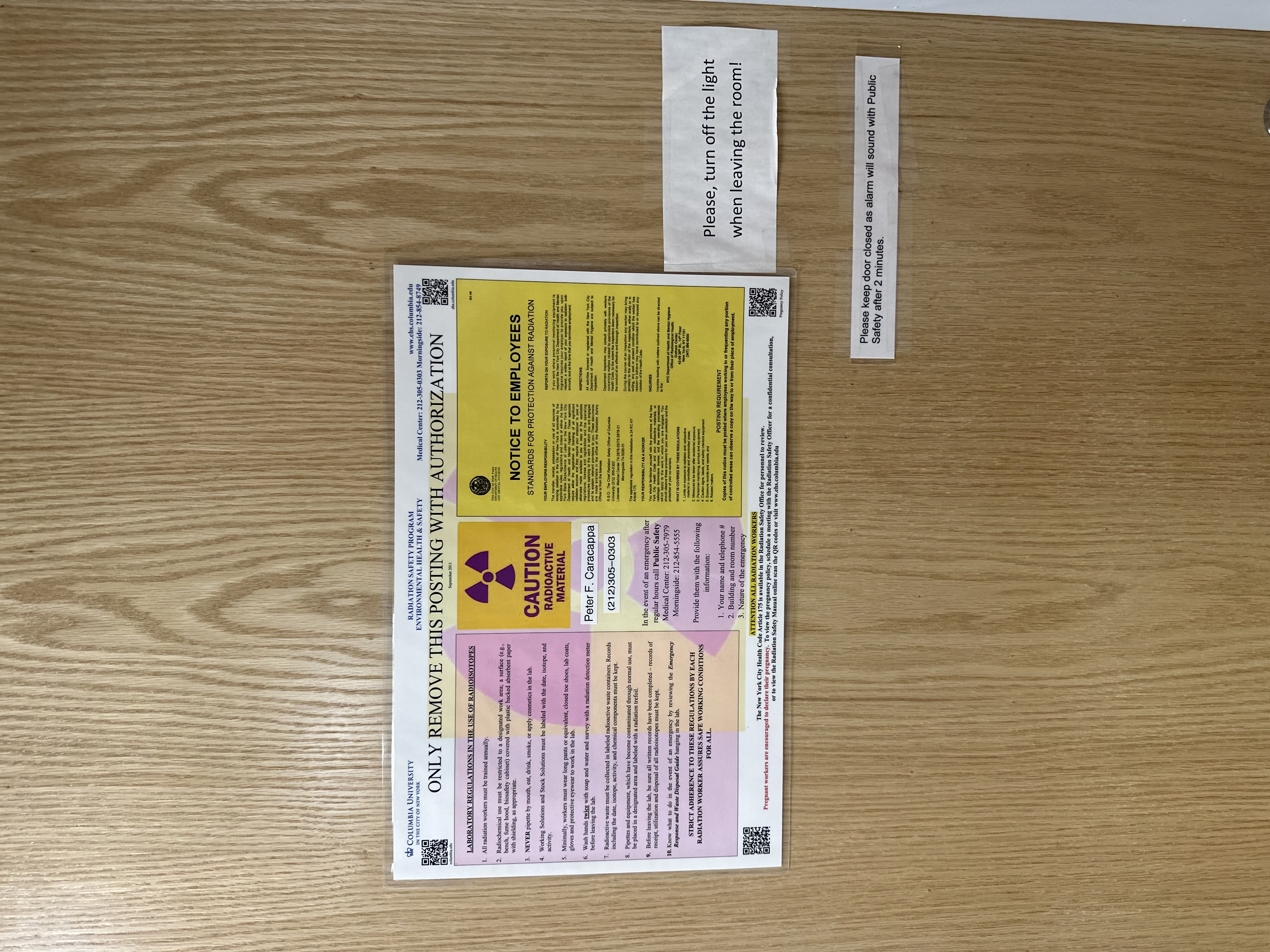 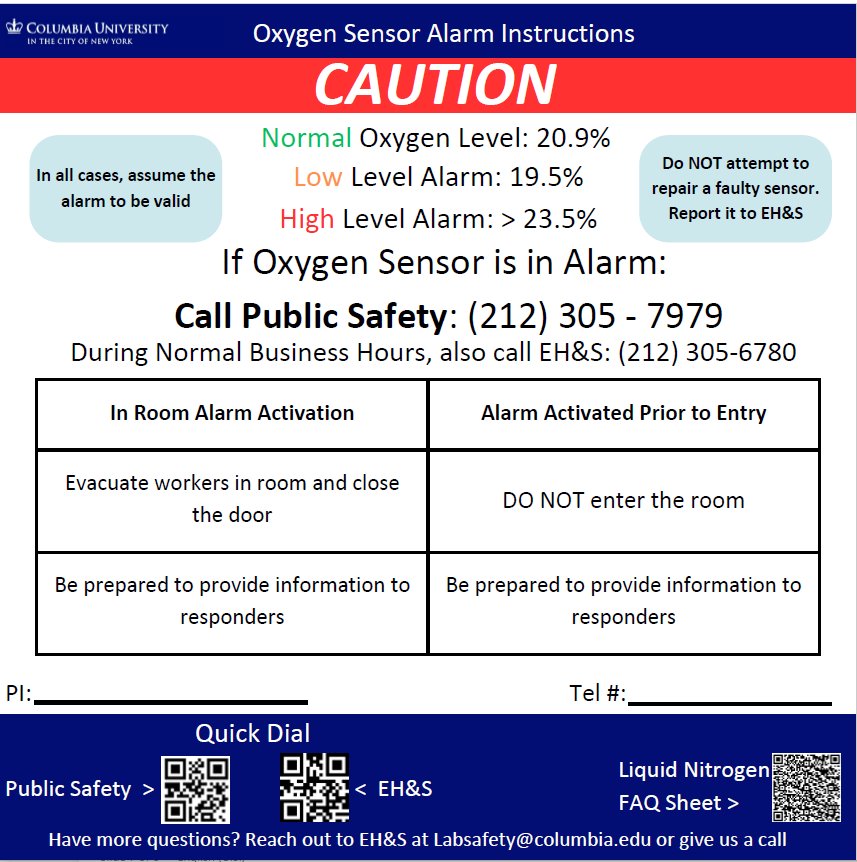 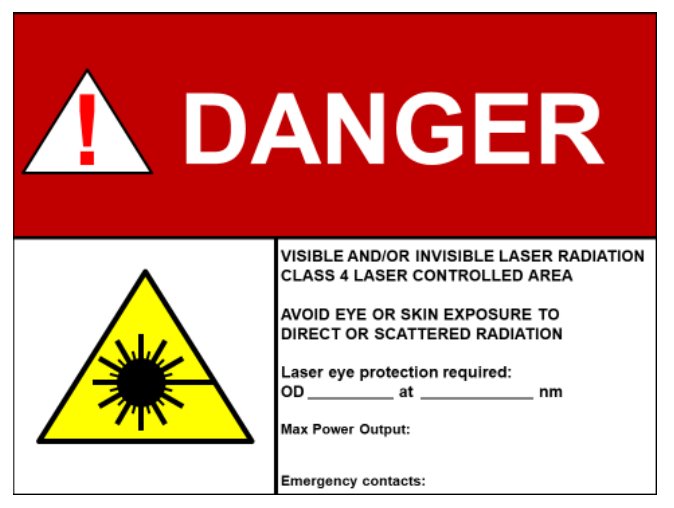 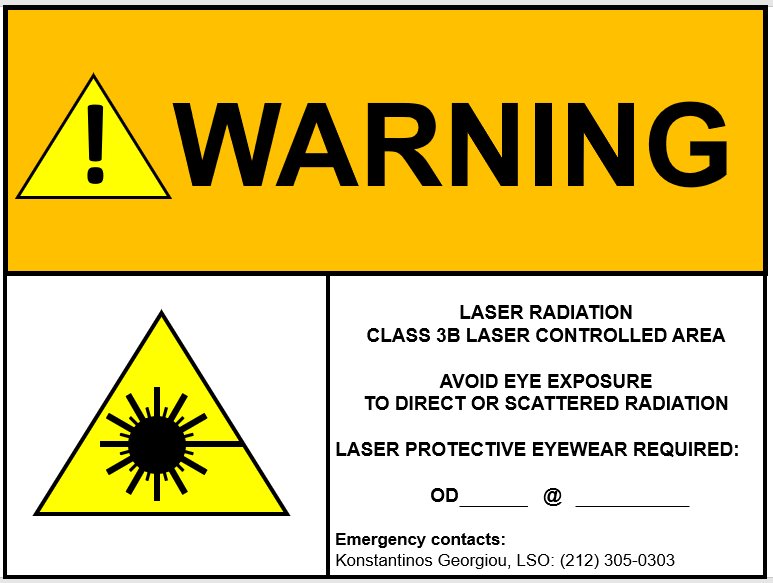 Lasers: contact:  lasersafety@columbia.edu 
Radioactive materials: contact: rso-ehrs@columbia.edu 
Cryogenics: contact: labsafety@columbia.edu
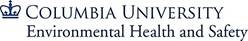 Quad 4
[Speaker Notes: Not sure if dimensions are right here]
Quad 4: Specialized Hazards
This quad is only applicable to laboratories that handle specialized hazards: Cryogenics, Biologicals, Lasers, and Radiation. Laboratory hazards must be presented as pictograms. Please copy and paste relevant pictograms from the previous slide onto this slide. The pictograms do not need to be placed in a specific order.
Specialized Hazards:
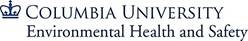 Quad 4
[Speaker Notes: Not sure about dimensions]
Example 1: Completed Morningside single page door sign using this door sign generator:
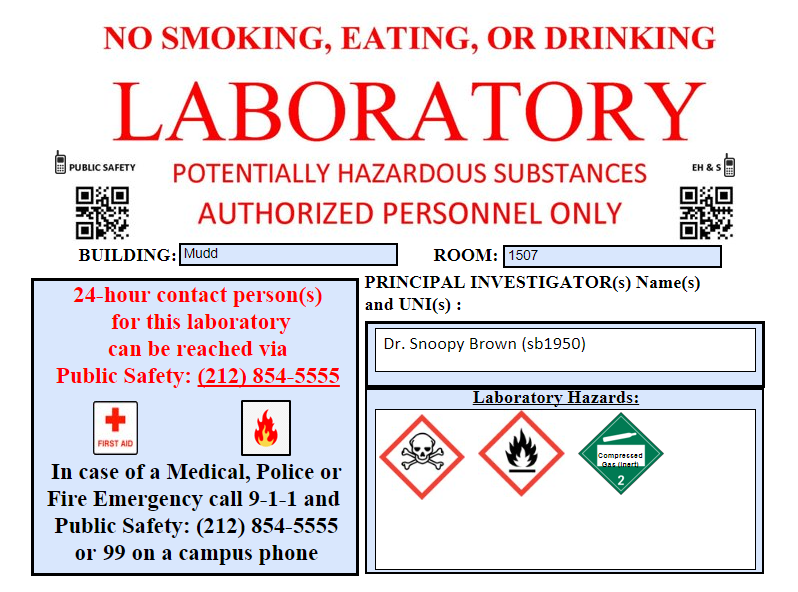 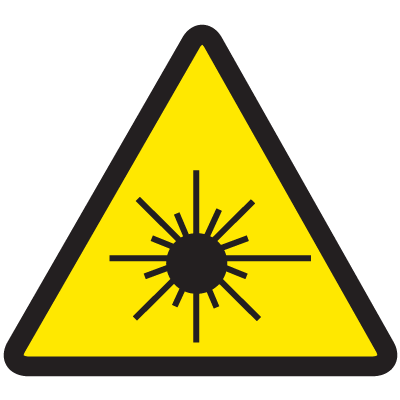 Lasers
Toxics
Flammables
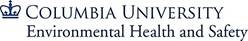 Example 2: Completed Morningside 4 x 4 door sign holder using this door sign generator:
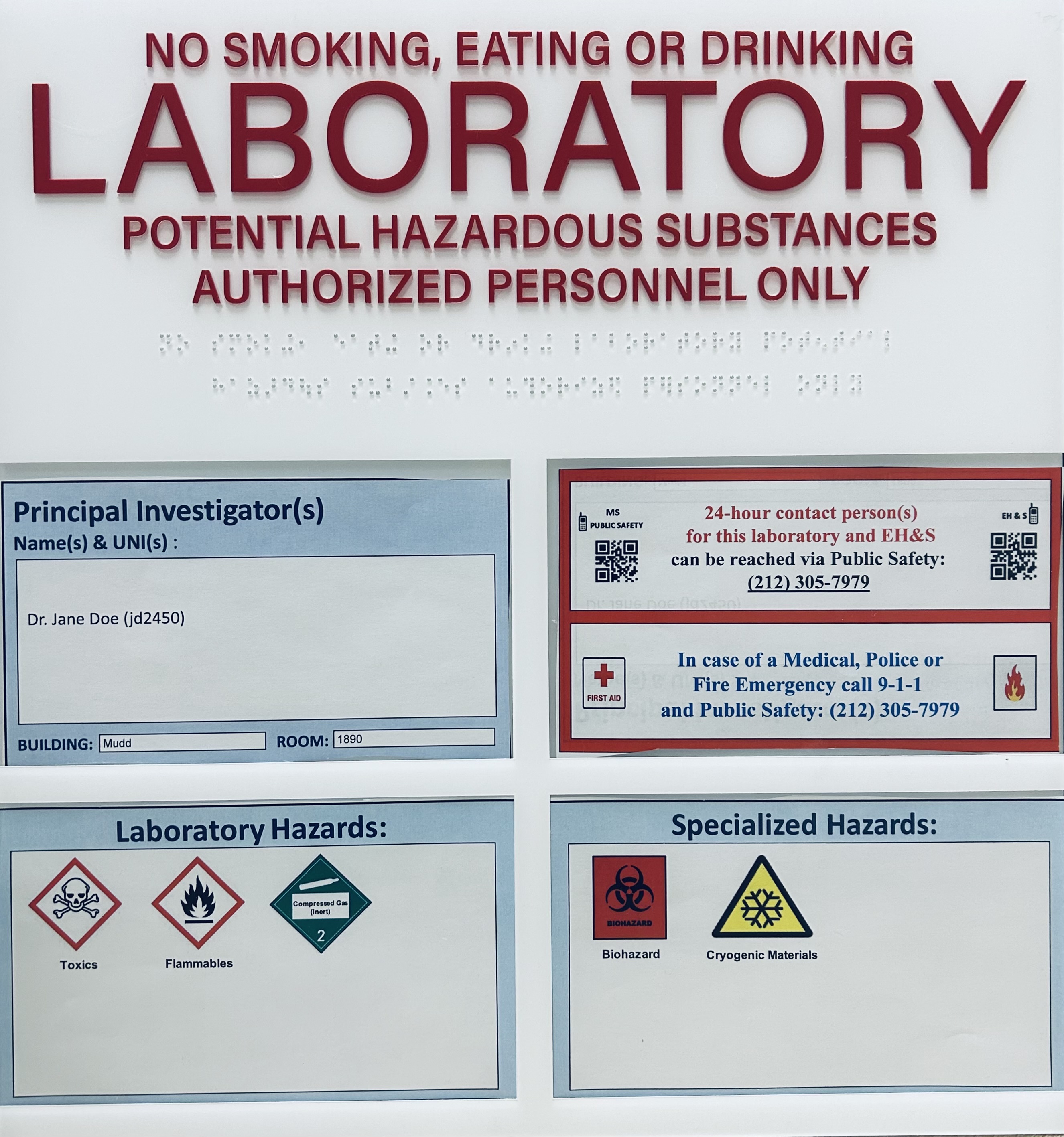 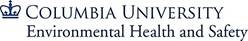